AUDIÊNCIA PÚBLICA
 
GESTÃO DA QUALIDADE DO AR 
AÇÕES EM CURSO PELO MMA
ATUALIZAÇÕES RELATIVAS À GESTÃO DA QUALIDADE DO AR
Secretaria Nacional de Meio Ambiente Urbano e Qualidade Ambiental
Ministério do Meio Ambiente e Mudança do Clima
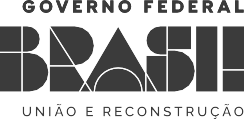 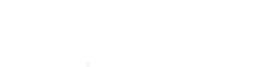 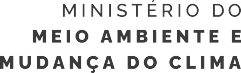 Impactos à saúde
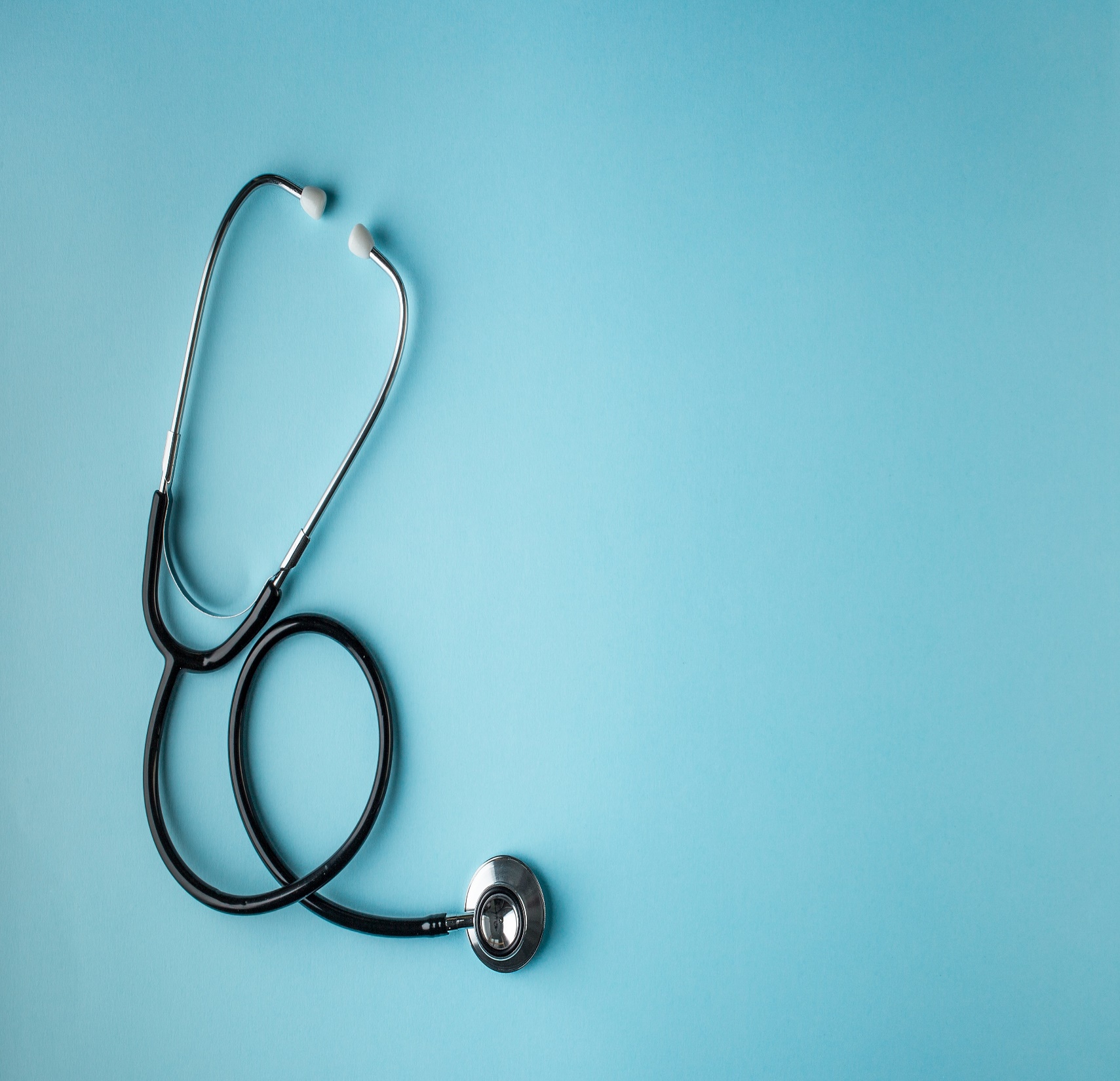 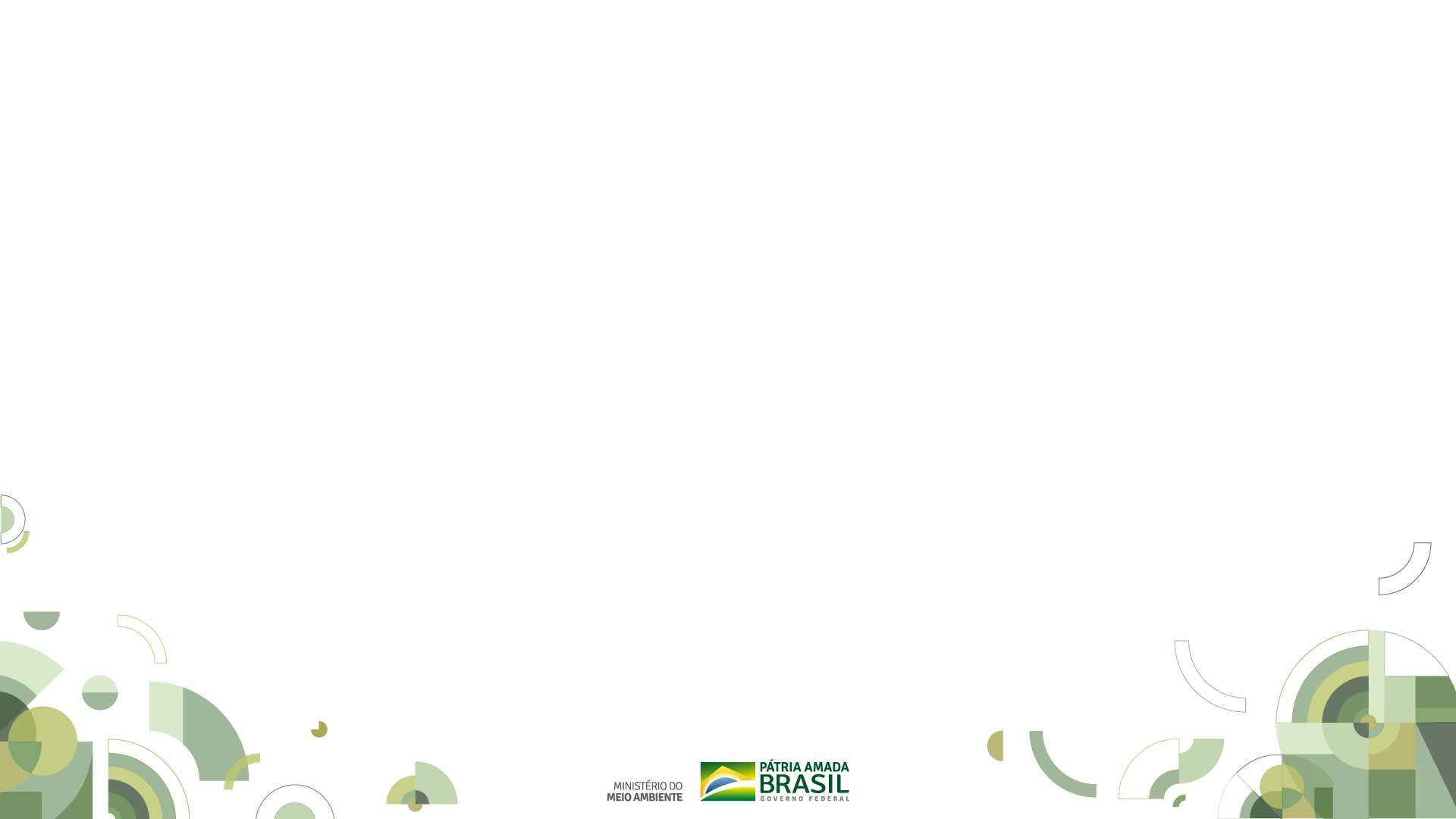 POLÍTICA NACIONAL DE QUALIDADE DO AR
Por ano, a exposição ao material particulado fino provoca cerca de 7 milhões de mortes segundo a OMS.
O banco mundial estima que, em 2016, os gastos globais com os danos à saúde causados pela poluição atmosférica, foram cerca de 5,7 bilhões de dólares, equivalente a 4,8% do PIB global naquele ano.
Principais causas de óbitos relacionadas à poluição atmosférica: doenças isquémicas cardíacas, acidentes vasculares cerebrais, doenças pulmonares obstrutivas crônicas, infecções agudas das vias respiratórias inferiores e câncer no trato respiratório.
Agenda Nacional de Qualidade do Ar
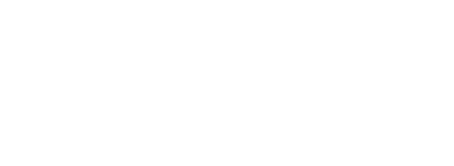 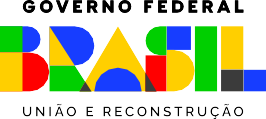 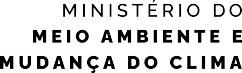 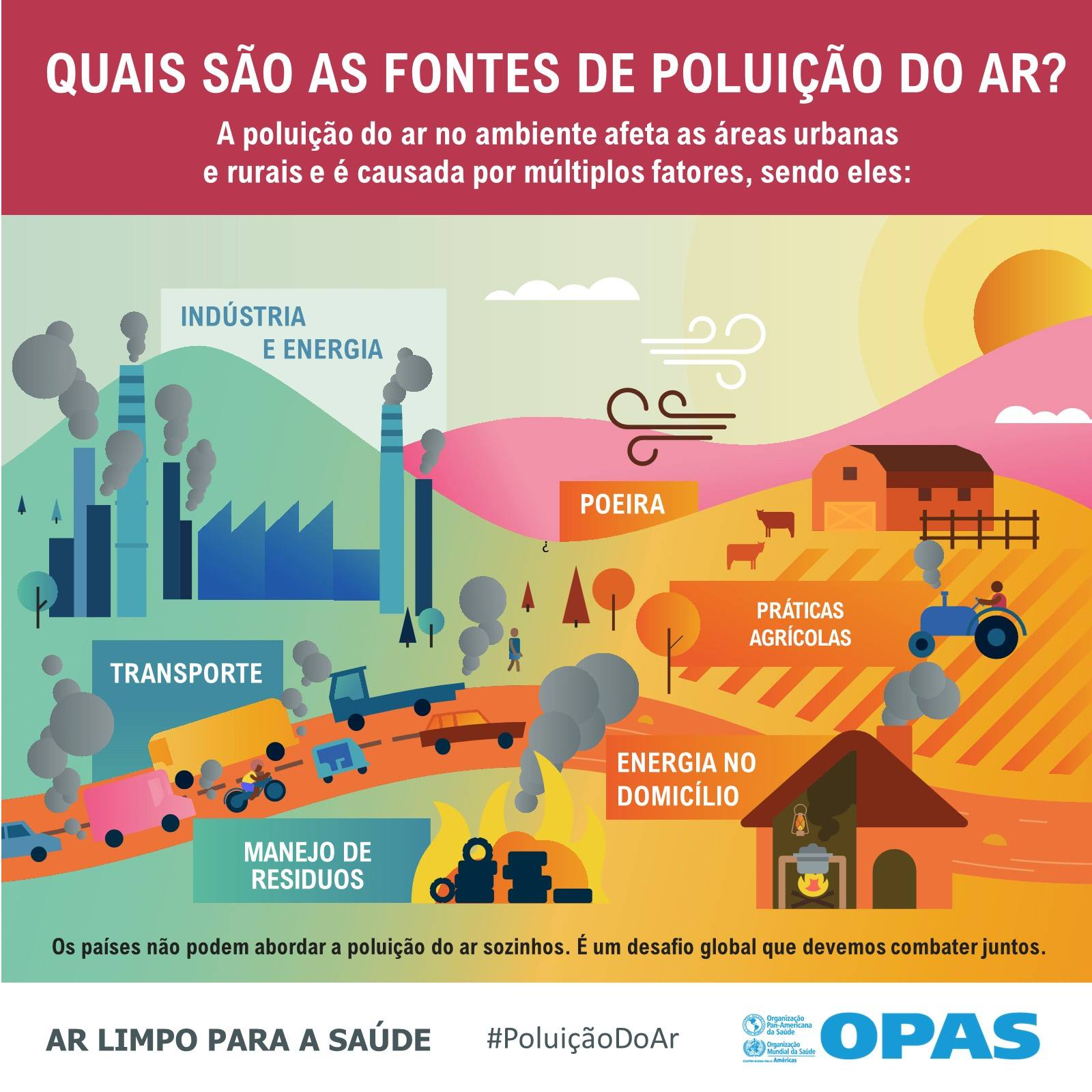 Agenda Nacional de Qualidade do Ar
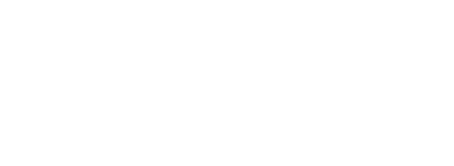 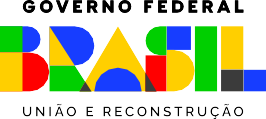 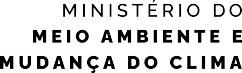 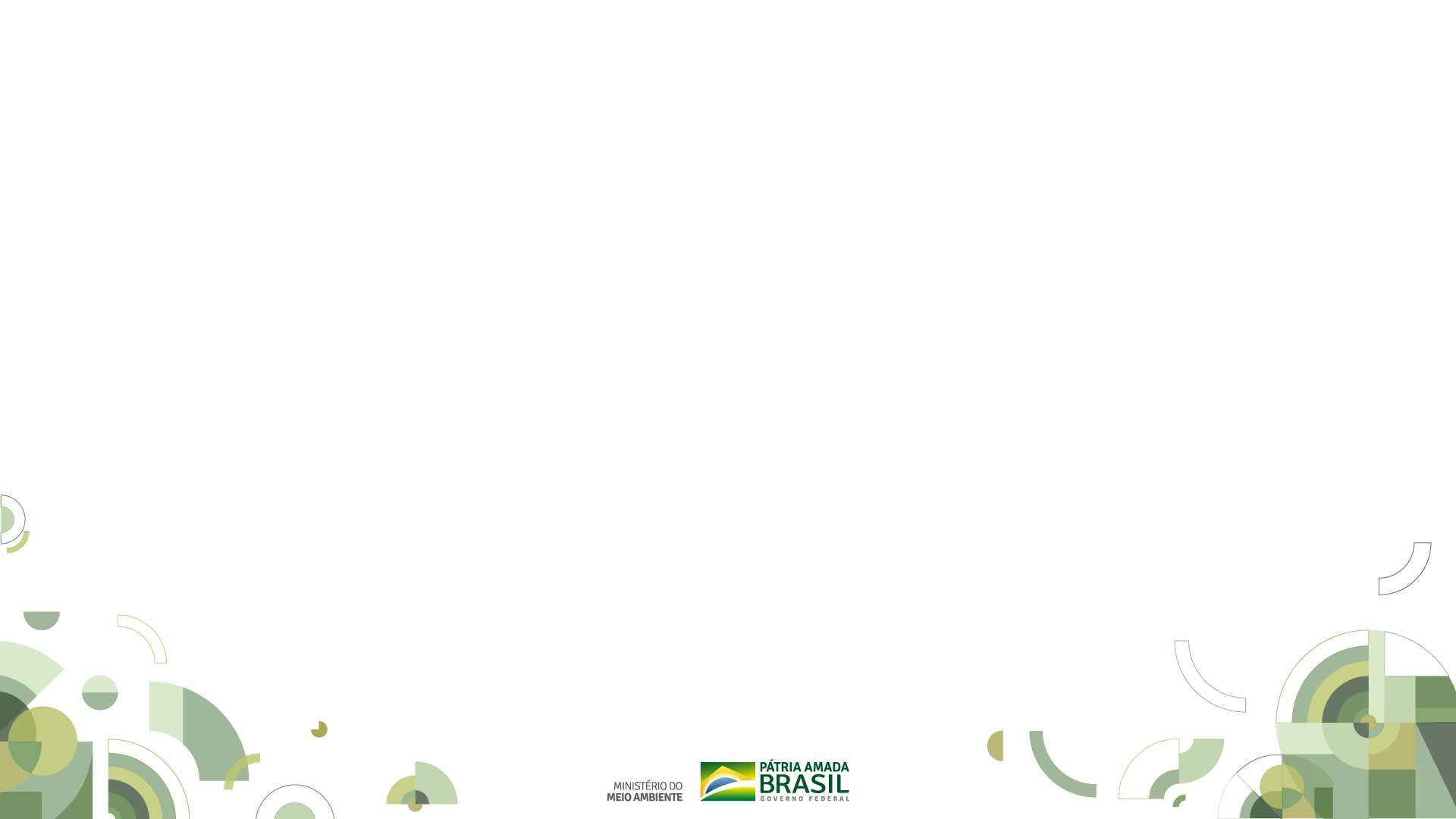 Principais poluentes atmosféricos e efeitos à saúde
Monóxido de carbono (CO) - Dificuldades respiratórias e asfixia

Óxidos de Nitrogênio (Nox) - Problemas e irritações ao sistema respiratório, inclusive edema pulmonar

Partículas inaláveis (MP10, MP2,5, MP1) - Problemas respiratórios, cardiovasculares e câncer de pulmão

Óxidos de Enxofre (SO2 e SO3) - Irritações na via respiratória, agrava asma e bronquite e afeta órgãos sensoriais

Ozônio (O3) - Irritação nos olhos e nas vias respiratórias, agrava asma e bronquite e reduz a função pulmonar
Agenda Nacional de Qualidade do Ar
Agenda Nacional de Qualidade do Ar
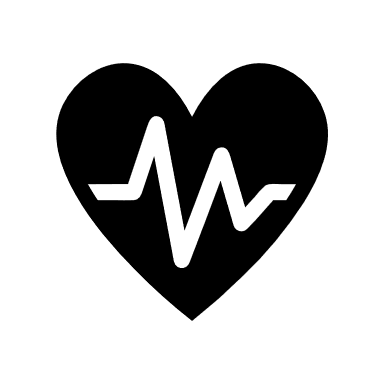 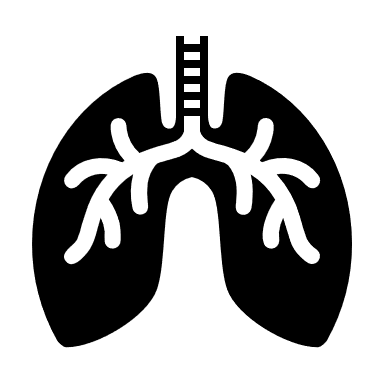 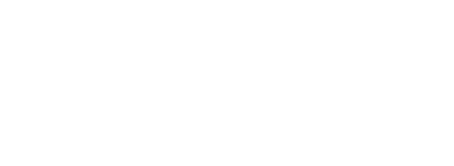 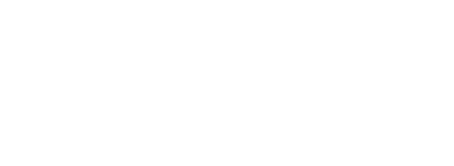 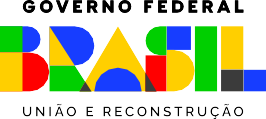 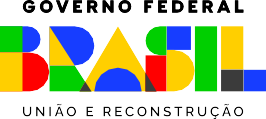 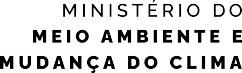 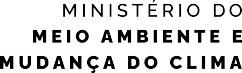 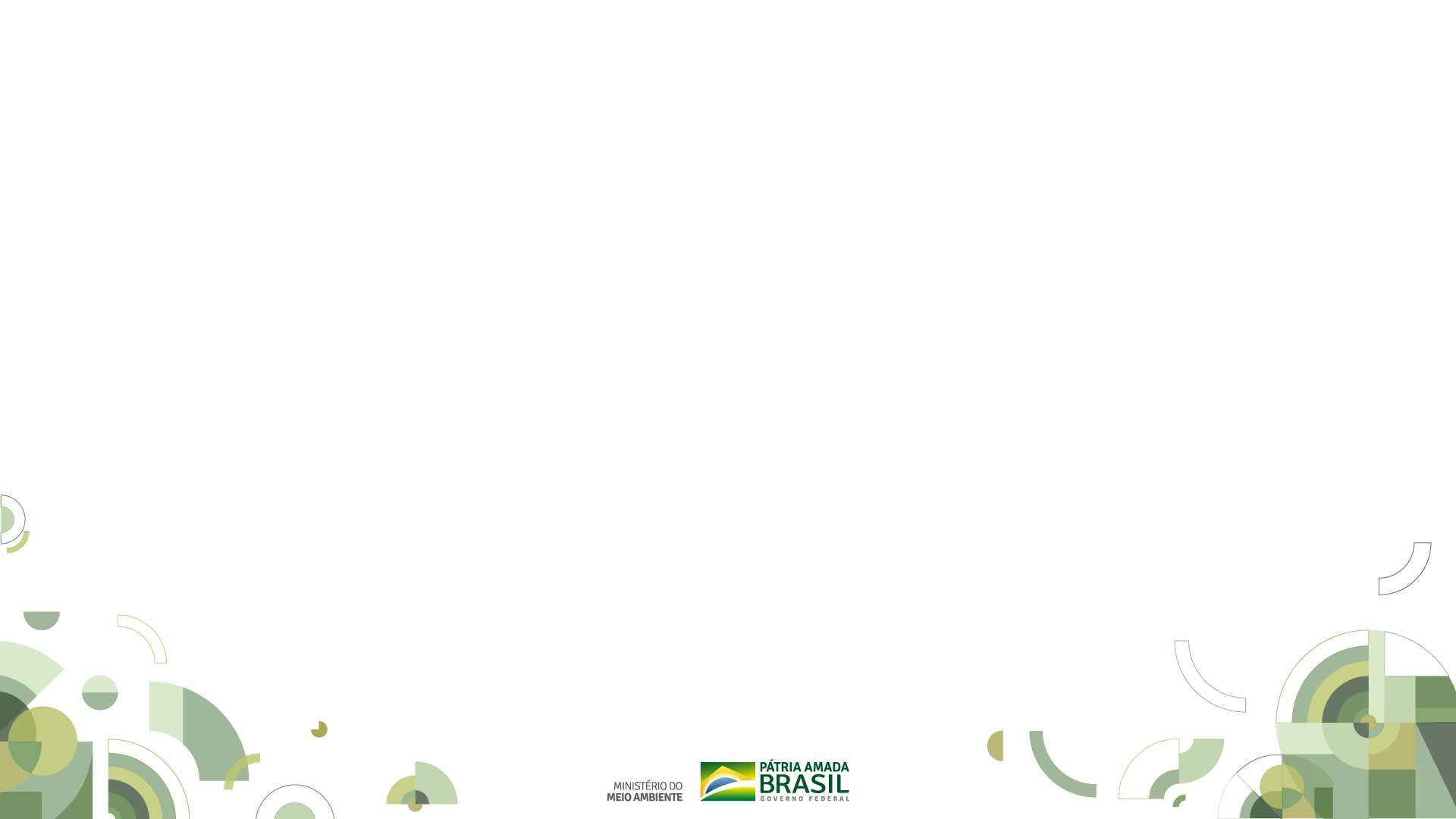 Impacto da poluição do ar na mortalidade infantil
99% de todas as crianças do mundo estão expostas a ar poluído. Destas, 630 milhões são crianças de até 5 anos de idade

98% dessas crianças até 5 anos estão em países de baixa/média renda.

Poluição do ar causam mais de 50% das infecções respiratórias agudas em crianças de até 5 anos nestes países.

Em 2016, mundialmente houveram 543 mil mortes de crianças até 5 anos de idade e 52 mil entre 5 e 15 anos de idade

No Brasil, no mesmo ano, estima-se 633 mortes de crianças com menos de seis anos e 60 pessoas entre 6 e 14 anos morreram
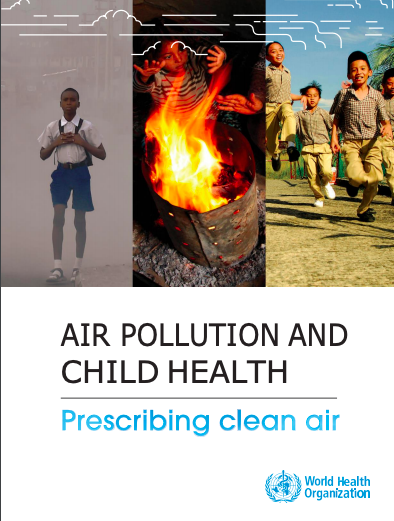 Agenda Nacional de Qualidade do Ar
Agenda Nacional de Qualidade do Ar
*Referente a Material Particulado 2,5
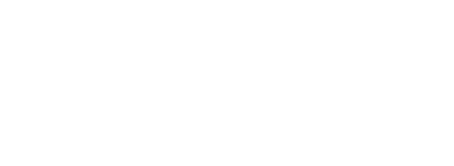 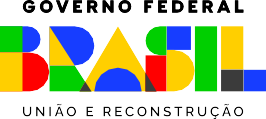 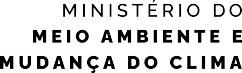 Painel VigiAr – Ministério da Saúde
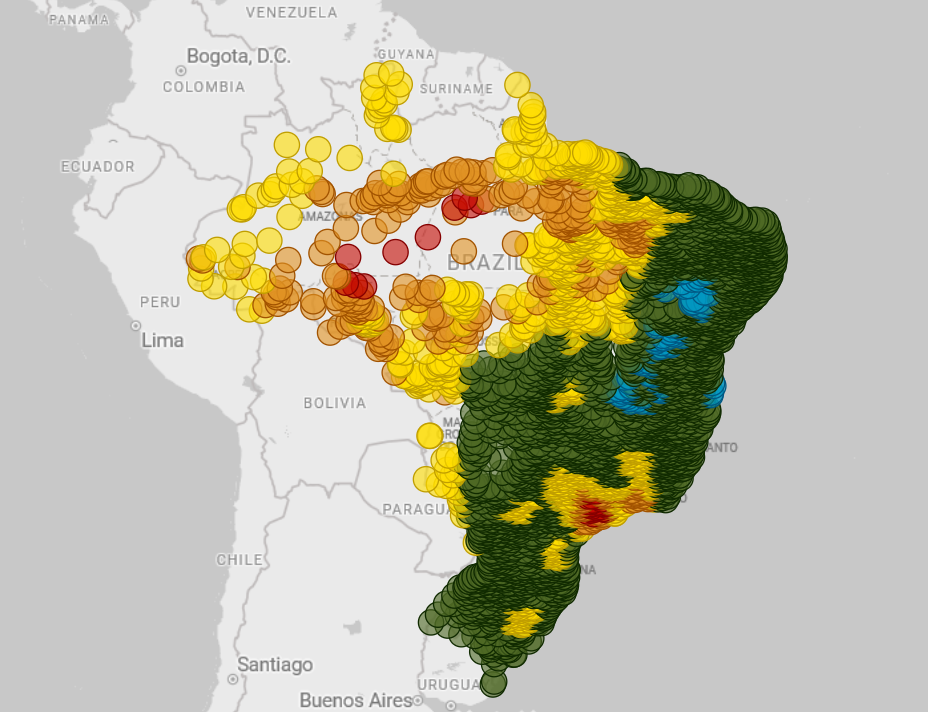 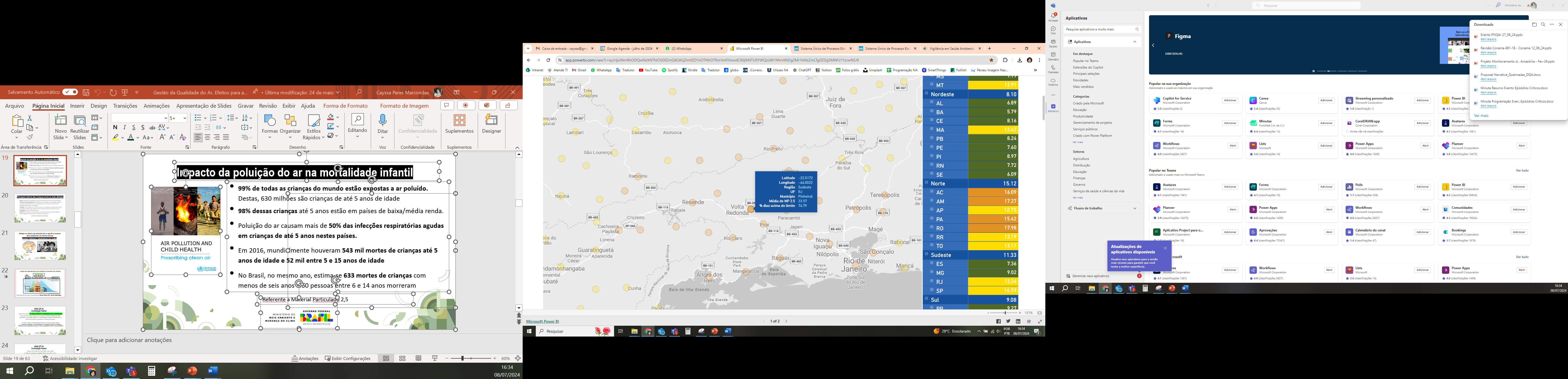 Volta Redonda (2023) - MP2,5:
Concentração média: 23,57 µg/m³
Padrão de Qualidade do Ar vigente: 20 µg/m³
% de dias acima do limite: 74,8
Acesso: https://www.gov.br/saude/pt-br/composicao/svsa/saude-ambiental/vigiar
POLÍTICA NACIONAL DE QUALIDADE DO AR
Lei nº 14.850, de 2 de maio de 2024

Art. 1º Esta Lei institui a Política Nacional de Qualidade do Ar e dispõe sobre seus princípios, objetivos e instrumentos, bem como sobre as diretrizes relativas à gestão da qualidade do ar no território nacional.

Representa um grande avanço em ações fundamentais, como a prevenção, a visão sistêmica, o desenvolvimento sustentável, a preservação da saúde pública, do bem-estar e da qualidade ambiental para as presentes e futuras gerações.
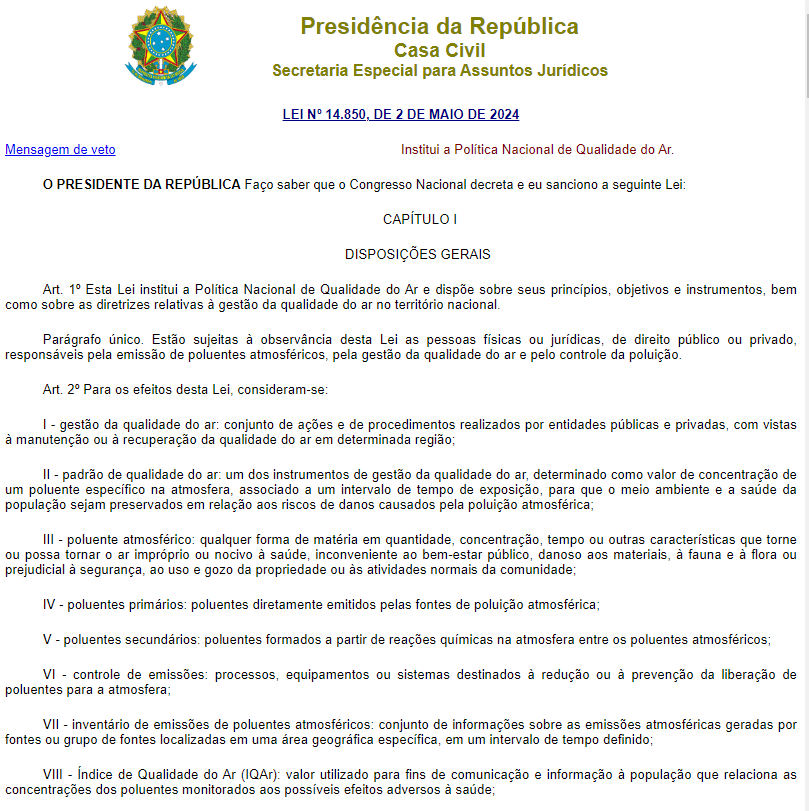 Competências da União (Lei 14.850/2024)
Competências da União (Lei 14.850/2024)
Competências dos Estados e DF (Lei 14.850/2024)
Competências dos Estados e DF (Lei 14.850/2024)
ATUALIZAÇÃO DA RESOLUÇÃO CONAMA 491/2018
Dispõe sobre os padrões de qualidade do ar nacionais.
     Aprovada após 5 anos de debates no Conama.
 Compreendeu uma série de avanços na gestão da qualidade do ar (planos de controle, relatórios anuais, divulgação de informações, IQAr).
Compromisso de reduzir gradualmente os padrões em quatro etapas, com base em critérios técnicos, de acordo com as recomendações da OMS (valores guia de 2005) porém sem prazos.
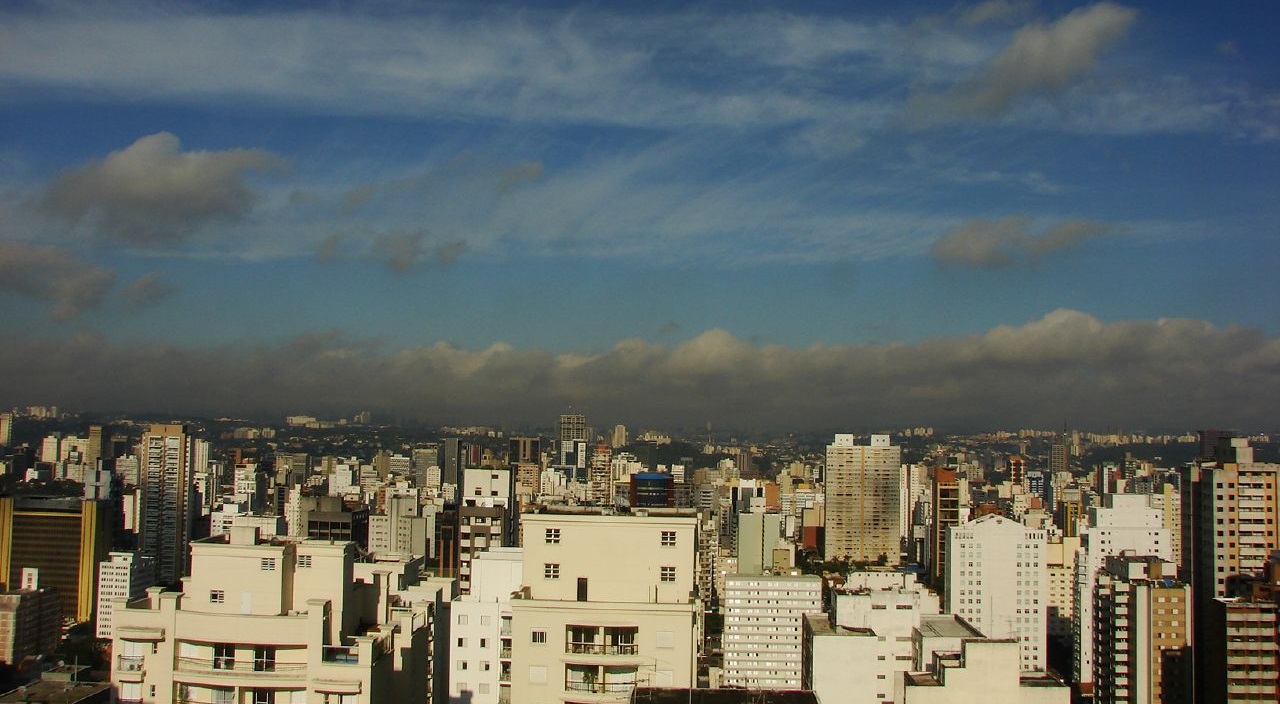 ATUALIZAÇÃO DA RESOLUÇÃO CONAMA 491/2018
Anexo 1 – Padrões dispostos na Resolução 491/2018
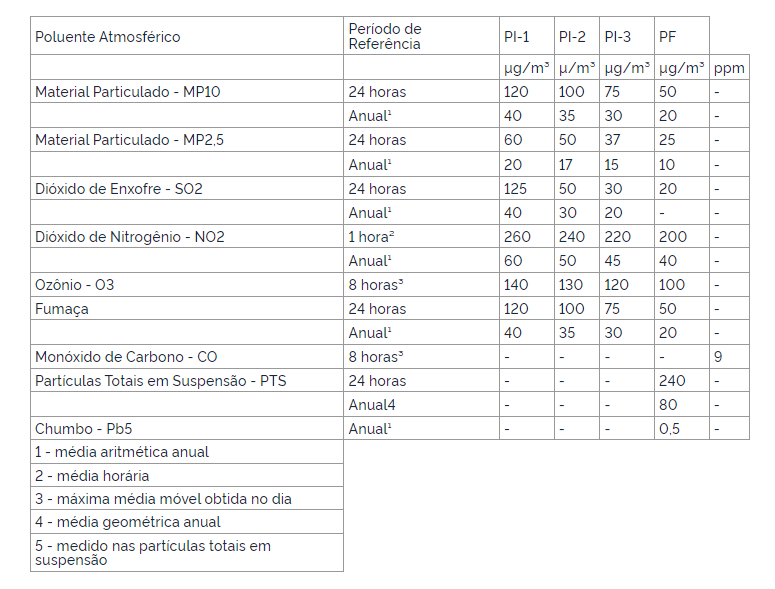 Em 23/09/2022 transitou em julgado a decisão do STF sobre a necessidade de atualização da Resolução Conama nº 491/18:
A Corte declarou ser ainda constitucional a Resolução Conama 491/2018;
Não obstante, em que pese não haver vício de inconstitucionalidade, determinou que, no prazo de 24 meses o Conama edite nova resolução sobre a matéria (...)
LINHA DO TEMPO – ATUALIZAÇÃO DA RESOLUÇÃO 491/2018
Prazo Final
23/09/2024

Aprovação:
12/06/2024
27 e 28/05/25
23/09/2022
09/01 a 21/03/24
04/04 e 08/05/24
12/06/24
ENTRADA EM VIGOR DOS PADRÕES DE QUALIDADE DO AR
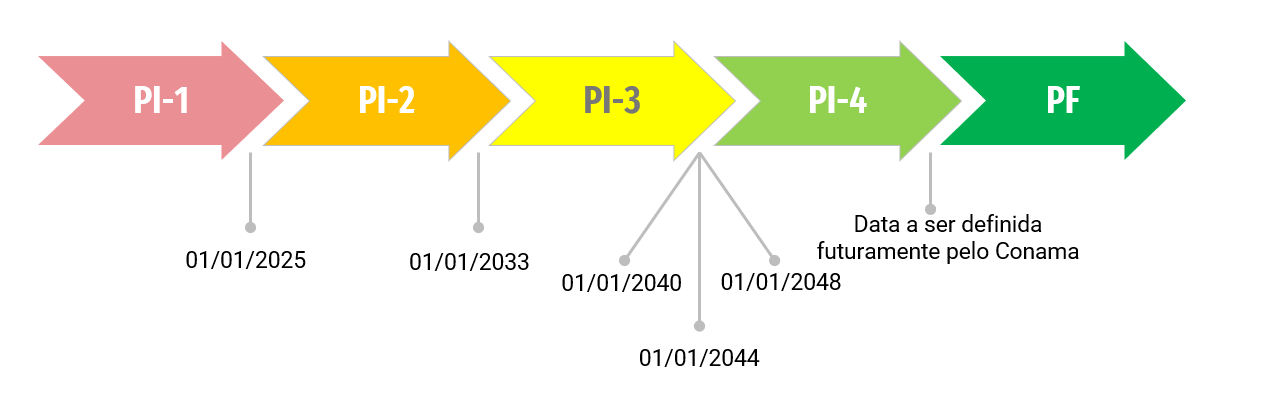 INICIATIVAS DO MMA EM ANDAMENTO
INICIATIVAS DO MMA EM ANDAMENTO
INICIATIVAS DO MMA EM ANDAMENTO
INVENTÁRIO NACIONAL DE EMISSÕES ATMOSFÉRICAS
Lei nº 14.850, de 2 de maio de 2024
Art. 12. O inventário de emissões atmosféricas deverá conter, no mínimo:

I - fontes de emissão atmosférica;

II - poluentes inventariados;

III - distribuição geográfica das emissões por regiões definidas pelo órgão ambiental competente, consideradas as principais fontes de emissão;

IV - metodologia de estimativa de emissões; e

V - lacunas de informações identificadas no inventário e respectivas providências para sua correção.
INVENTÁRIO NACIONAL DE EMISSÕES ATMOSFÉRICAS
Iniciativas do MMA:

Projeto aprovado pelo CCAC para elaboração do Inventário Nacional de Emissão de Fontes Rodoviárias
	Executado pelo IEMA
	Período de execução: julho/2024 a julho/2026

Parceria firmada para elaboração do Inventário Nacional de Emissão de Fontes Fixas
	Executado pela UFSC
	Período de execução: junho/2024 a junho/2026
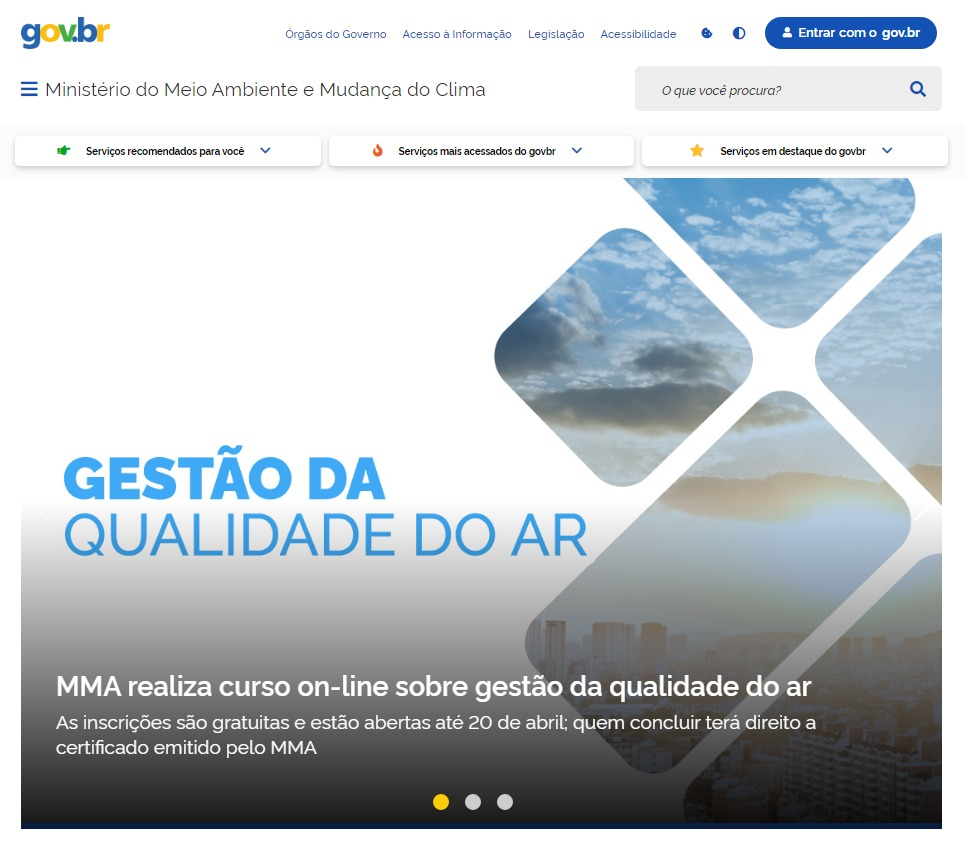 Objetivo: Fornecer conhecimento aos agentes públicos para desenvolver habilidades técnicas relacionadas à gestão da qualidade do ar em:
áreas relevantes de controle da qualidade do ar, e
subsídios à tomada de decisão dos gestores públicos.
https://ead.mma.gov.br
5 turmas até o momento -  16.500 vagas ocupadas

Nova Turma – inscrições abertas até 07 de julho!!
INSCRIÇÕES NO EAD EM GESTÃO DA QUALIDADE DO AR
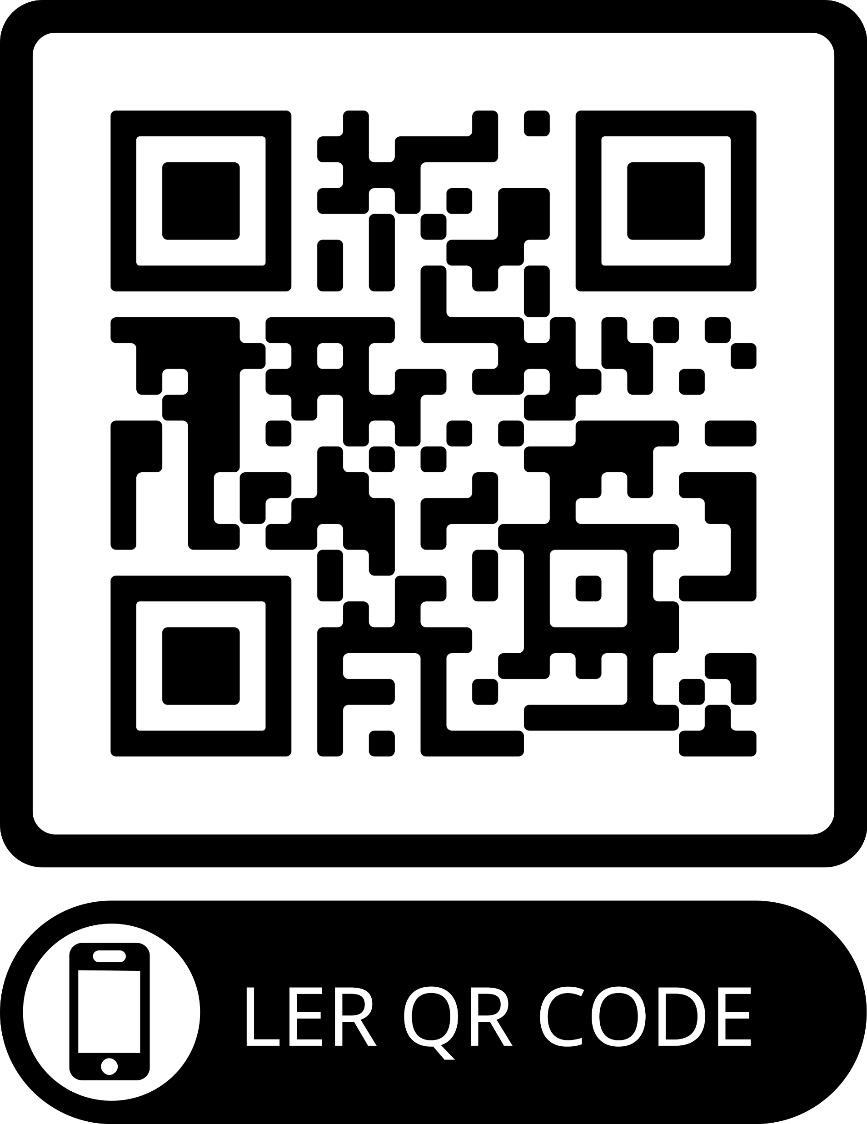 Obrigada 
pela atenção!
Obrigada 
pela atenção!
Cayssa Marcondes 
Coordenadora-Geral de Qualidade Ambiental
Cayssa Marcondes 
Diretora de Qualidade Ambiental Substituta